Figure 6 Example of a patient who sustained an anterior STEMI. (A) (top) Apical two-chamber view on MCE with absence ...
Eur Heart J, Volume 29, Issue 3, February 2008, Pages 299–314, https://doi.org/10.1093/eurheartj/ehm621
The content of this slide may be subject to copyright: please see the slide notes for details.
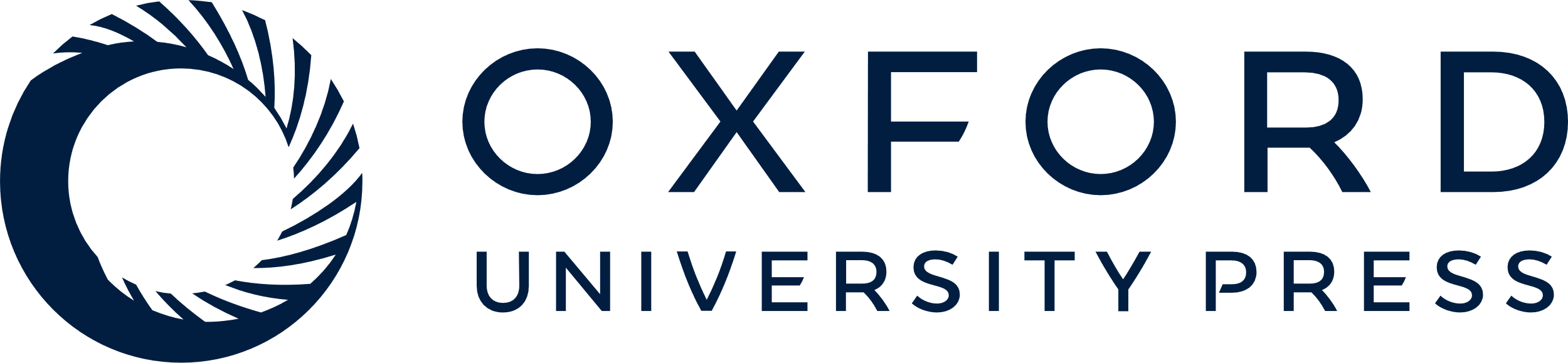 [Speaker Notes: Figure 6 Example of a patient who sustained an anterior STEMI. (A) (top) Apical two-chamber view on MCE with absence of contrast opacification (solid arrows) at the apex and anterior wall, which were akinetic. The normal remote segments (outlined arrows) show normal contrast intensity. (A) (Bottom) replenishment curves in the akinetic segment (yellow) demonstrates very low peak contrast intensity (A), microbubble velocity (β), and MBF, in comparison with remote normal segment (red). (B) The corresponding image on CMR demonstrates >75% TEI (delayed hyperenhancement) in the akinetic segments and no infarction in the remote normal segments


Unless provided in the caption above, the following copyright applies to the content of this slide: 2008 The Author(s). Published by Oxford University Press on behalf of the European Society of CardiologyThe online version of this article has been published under an open access model. Users are entitled to use, reproduce, disseminate, or display the open access version of this article for non-commercial purposes provided that the original authorship is properly and fully attributed; the Journal, Learned Society and Oxford University Press are attributed as the original place of publication with correct citation details given; if an article is subsequently reproduced or disseminated not in its entirety but only in part or as a derivative work this must be clearly indicated. For commercial re-use, please contact journals.permissions©oxfordjournals.org]